Glider Workshop
UCF SECME Glider Competition 2023-2024
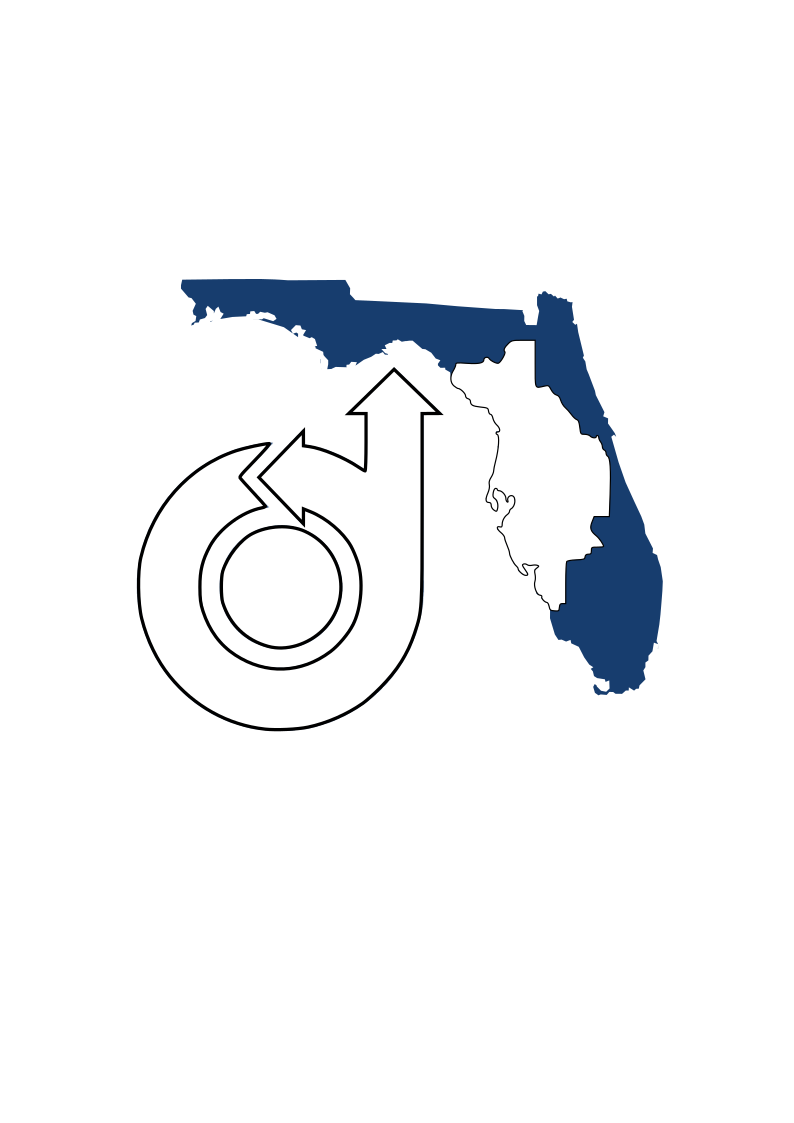 Chris Stevens, Dr. Michael Kinzel
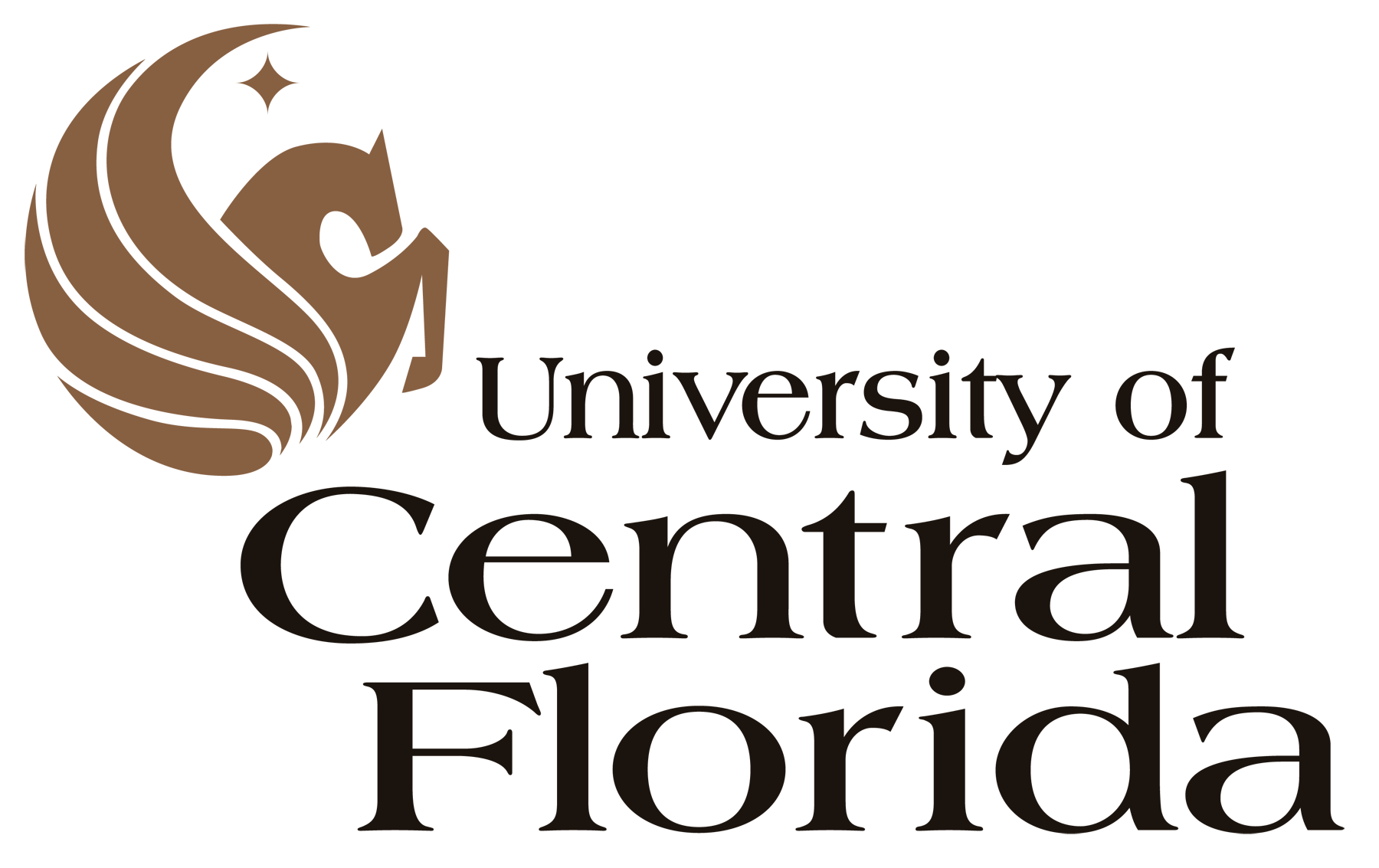 What Makes a Good Glider?
What makes a good glider? 
Wing Shape 
The Importance of a Tail 
Balance

Competition Rules
2
Wing Design
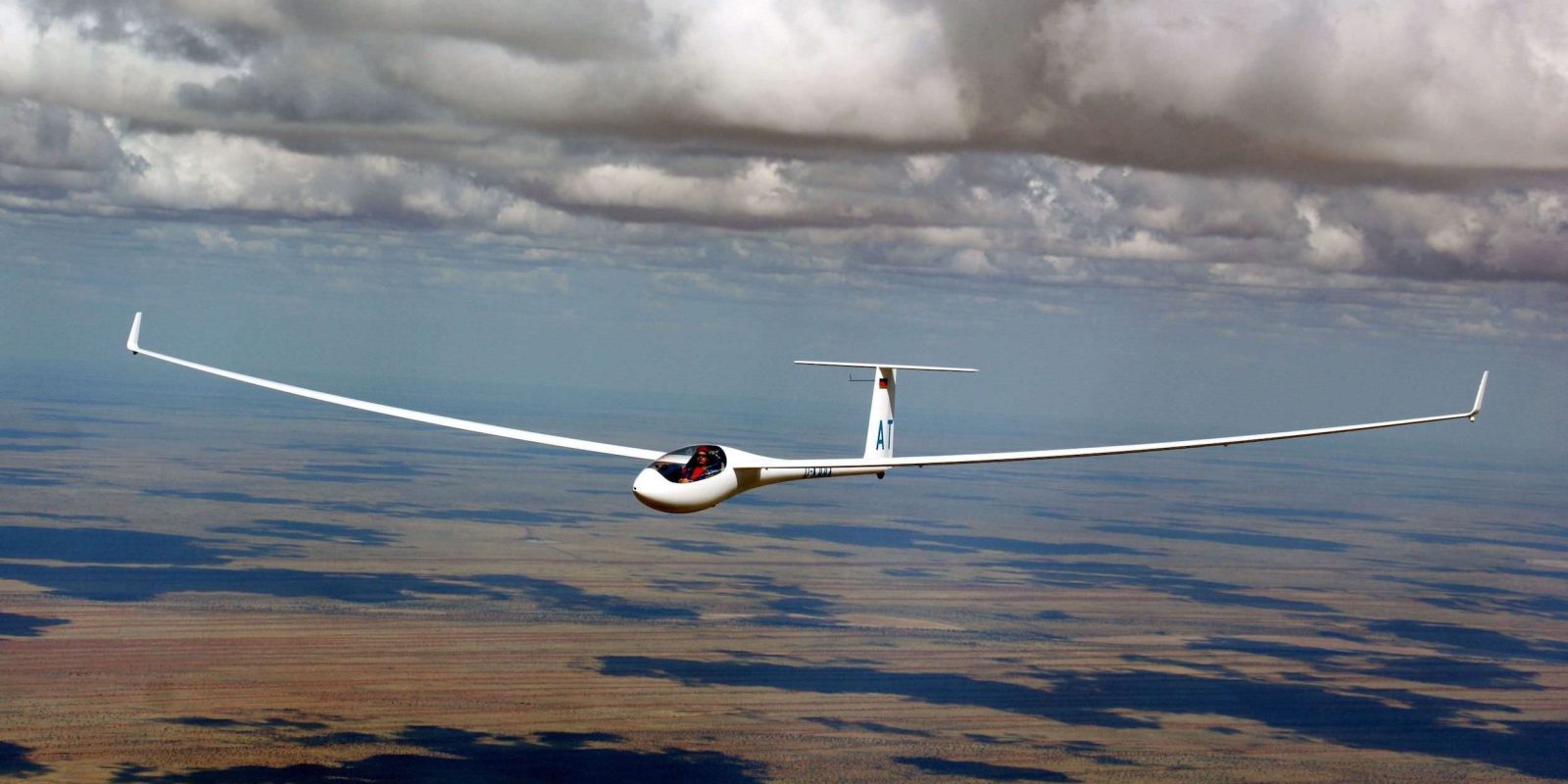 Long, Thin Wings
Length/Chord ratio >6
Maximum Lift/Drag in slow flight
Wing Span
Wing Chord
Wing Length
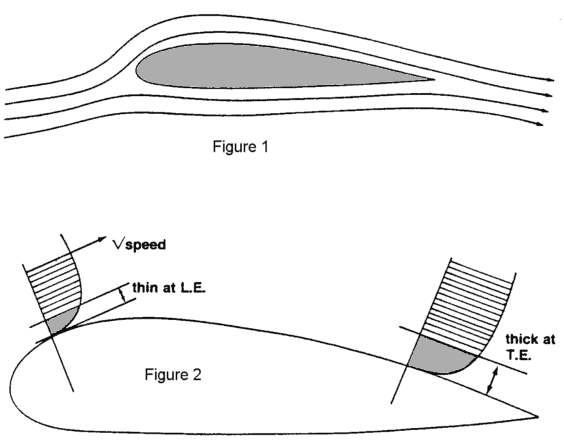 Smooth, Thin Airfoil Shape
Essential for good gliding performance
3
Wing Design
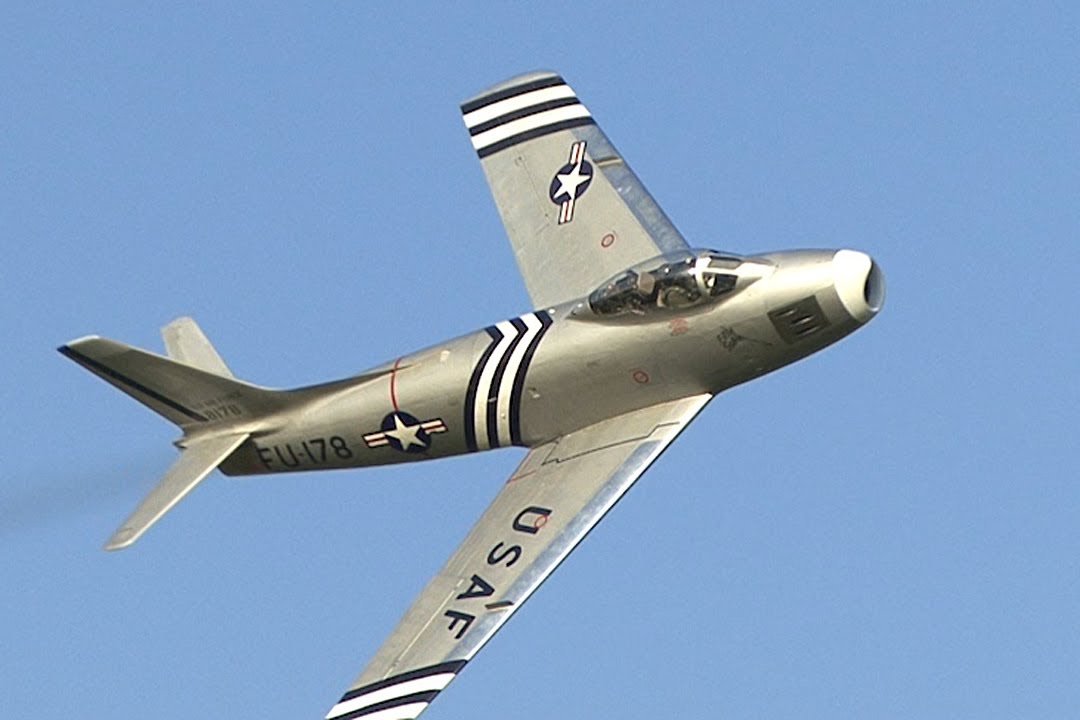 Swept Wings, Bad Idea for Gliders
Doesn’t help at low speeds
Makes structure difficult/heavy
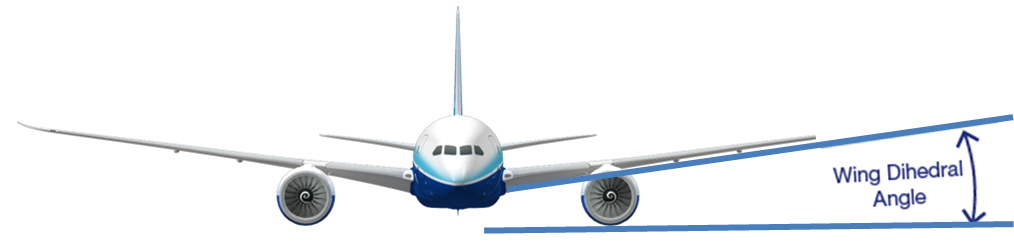 Dihedral Angle
Stabilizes straight forward flight
Slightly decreases lift 
Can be polyhedral (flat and angled)
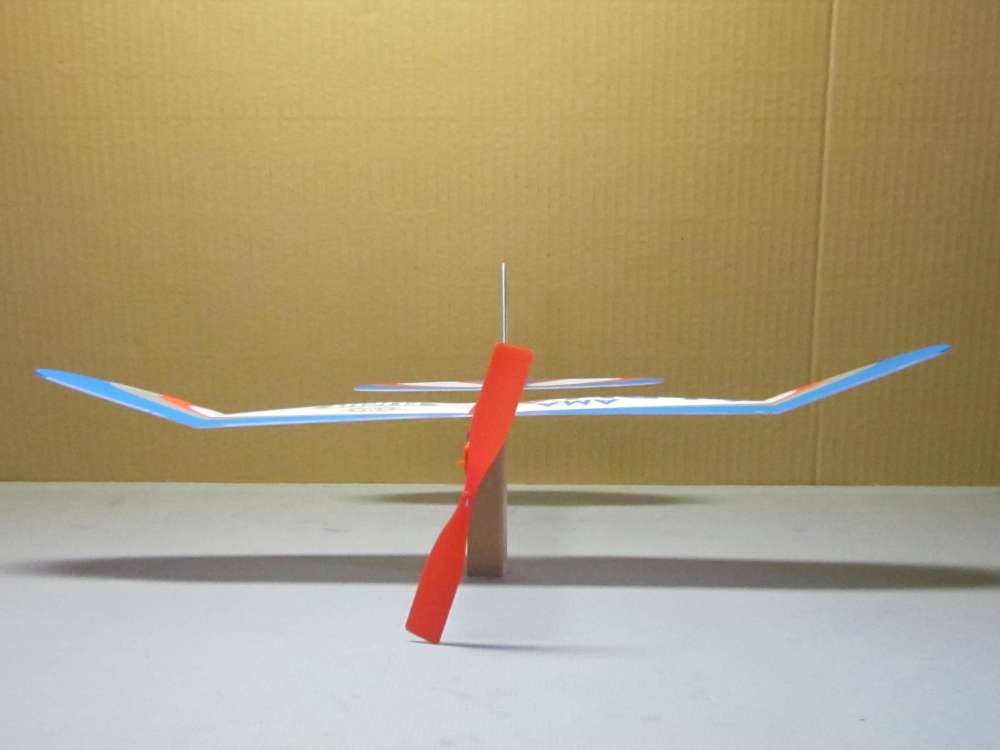 4
Wing Structure
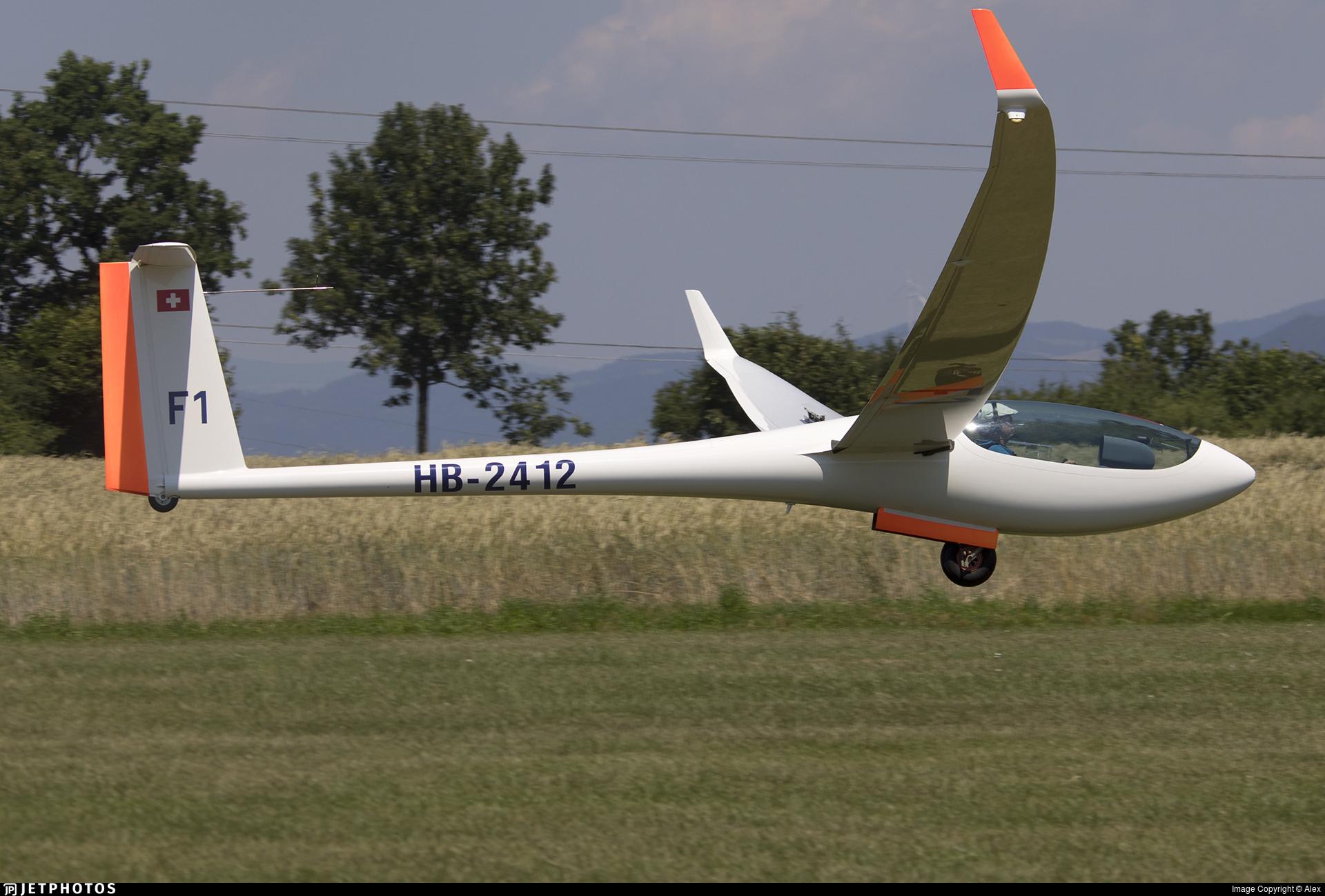 Wings must be strong enough 
Light, but strong design
The more bend, the less lift
Leading (front) Edge
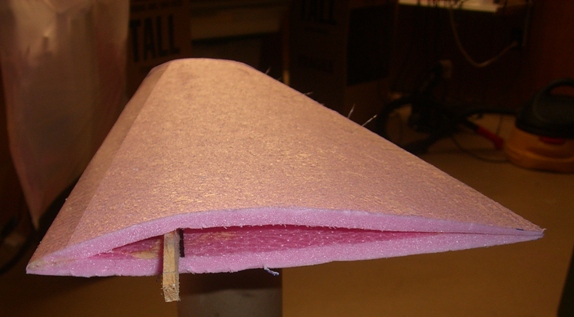 Example wing structure 
Folded material with spar
Trailing (back) Edge
Spar (structural support)
5
Tail Design
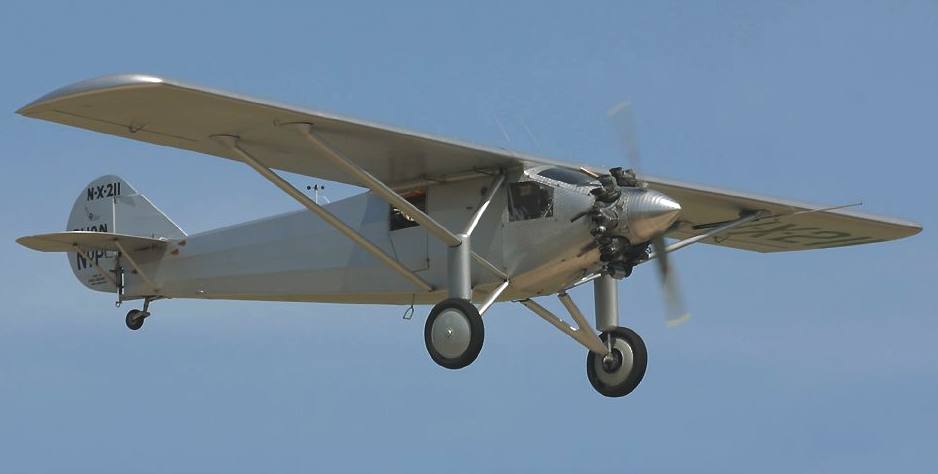 Vertical Stabilizer
Tail is critical for stability
Horizontal Stabilizer 
At least 1/5 area of wings 
Vertical Stabilizer 
At least 1/10 area of wings 
 Fuselage Length
4-6x wing chord length
If too short, won’t be stable
Chord Length
Horizontal Stabilizer
Fuselage Length
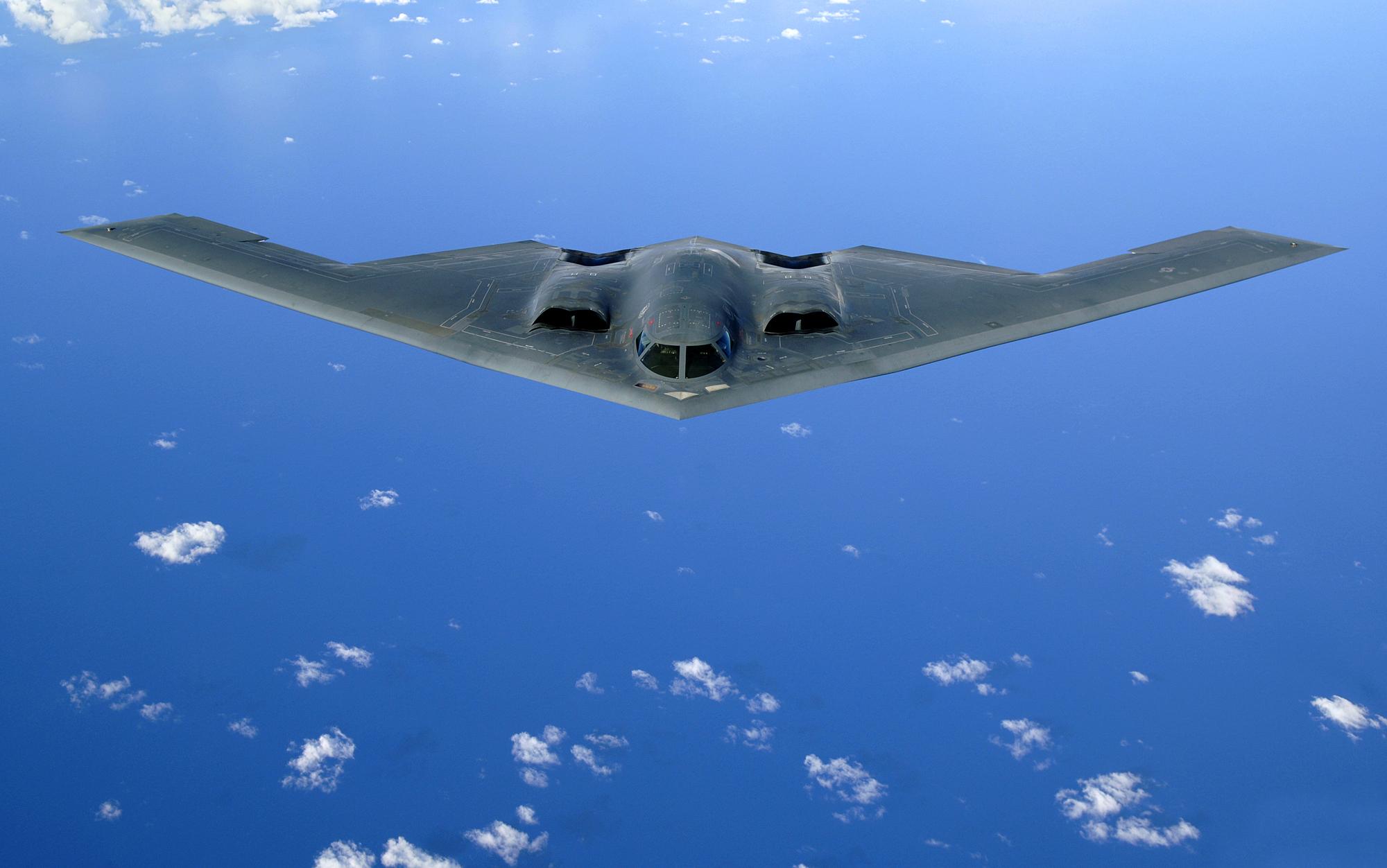 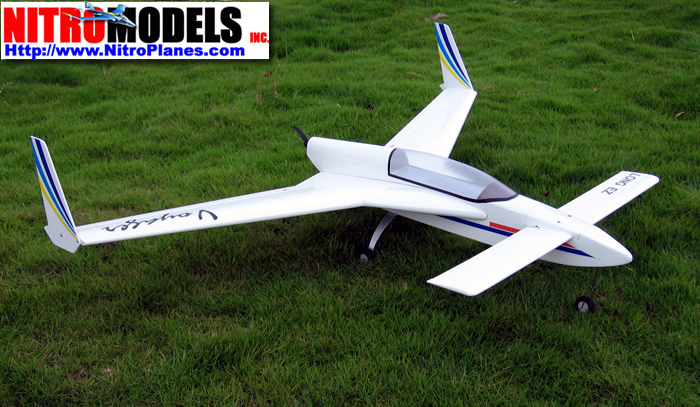 Canards and Flying Wings
More efficient 
Almost always unstable
6
Forces on a glider
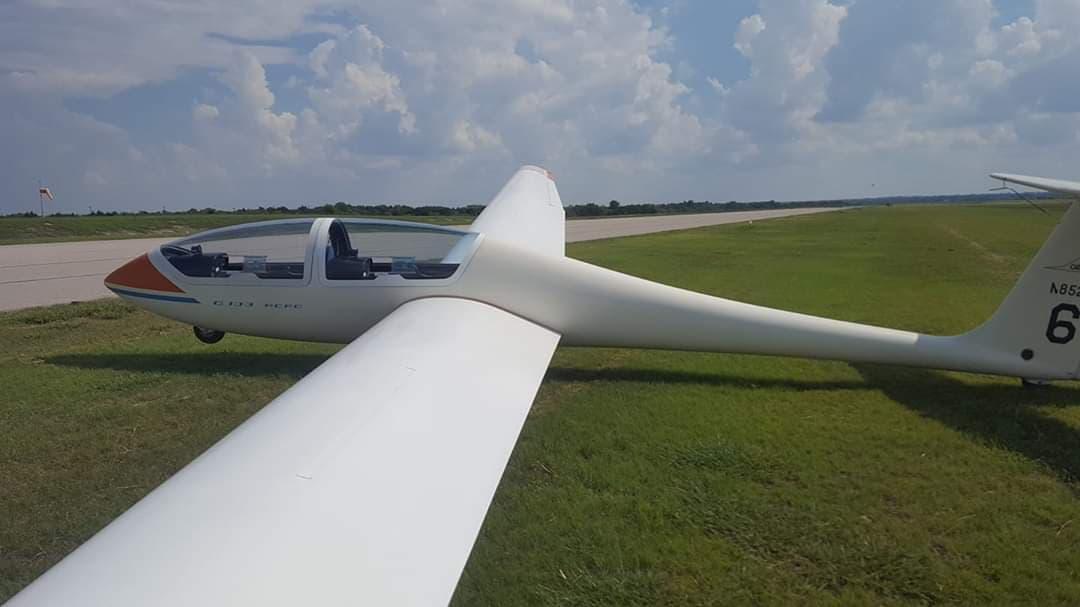 Lift
Thrust?
Drag
Lift
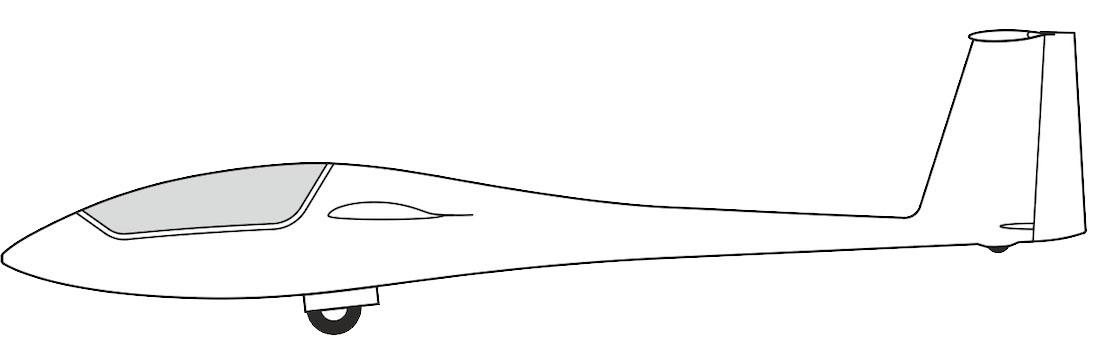 Gravity
Drag
Stabilizer Lift
Gravity
7
Balance
Most important, Center of Gravity (with marbles) in front of Center of Lift
Center of Gravity (where you balance the weight) 
Center of lift (center of the wing and horz tail)
CG too far forward flies poorly, CG too far back flies once 
Body length should be close to wingspan
Back section 4-6x Wing Cord Length
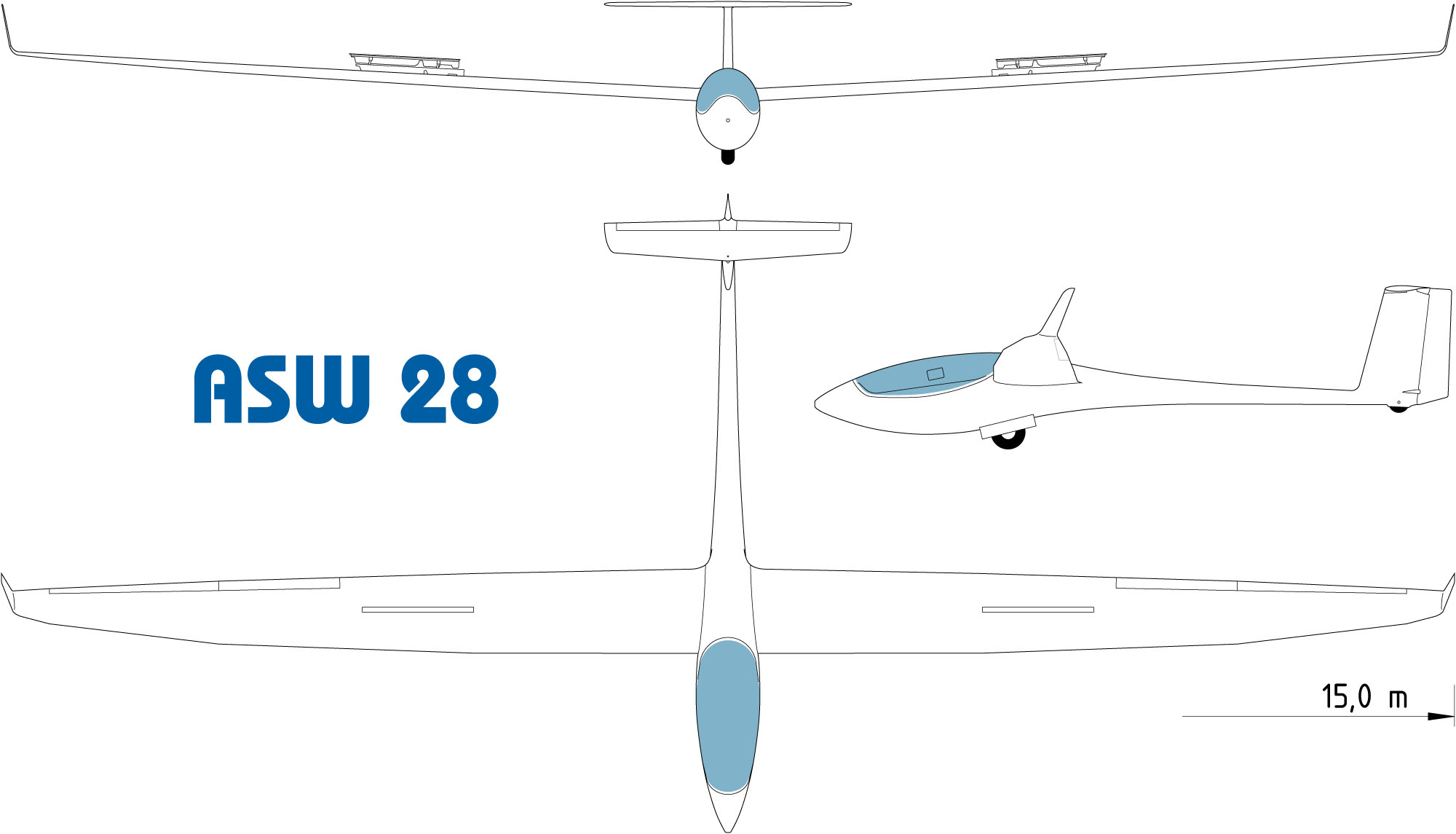 Long (3/4 of body length)
Center of Lift, at ~1/4 cord length
Wingspan
Center of Gravity (balance point)
Short (1/4 of body length)
8
Wrap-Up
Long, thin wings. Strong enough to hold up
Tail Surfaces
Far enough back, big enough to keep the plane stable 
Lightweight
Balance
Center of Gravity (where you balance the weight) before Center of lift (center of the wing and horz tail)
9
Rules Review
Minimum 24in Wingspan, no max 
Maximum 4x4 Body Width, any length 
Must carry 16 marbles in sealed sandwich bag, 2.1oz
Weight between 8oz and 12oz (including marbles)
Total of 4 flights, score is total distance glided 
If glider breaks, score reduced by 25%
No designs/parts from kits, no metals/hard materials for safety
10
Suggestions
Hobby/craft stores have balsa wood, foam board, monokote/ultracoat
Dollar Tree is good place for foam board (~$1)
Leading edge balsa wood is great 
You can build small balsa gliders for practice
Don’t waste material/weight on unnecessary things
11
Wrap-Up
Good luck! 

If you have any questions, you can contact us at AIAA.Central.FL@gmail.com
12